Карточки с упражнениями при нарушении осанки и  для предупреждения плоскостопия
Карточки с упражнениями при нарушении осанки
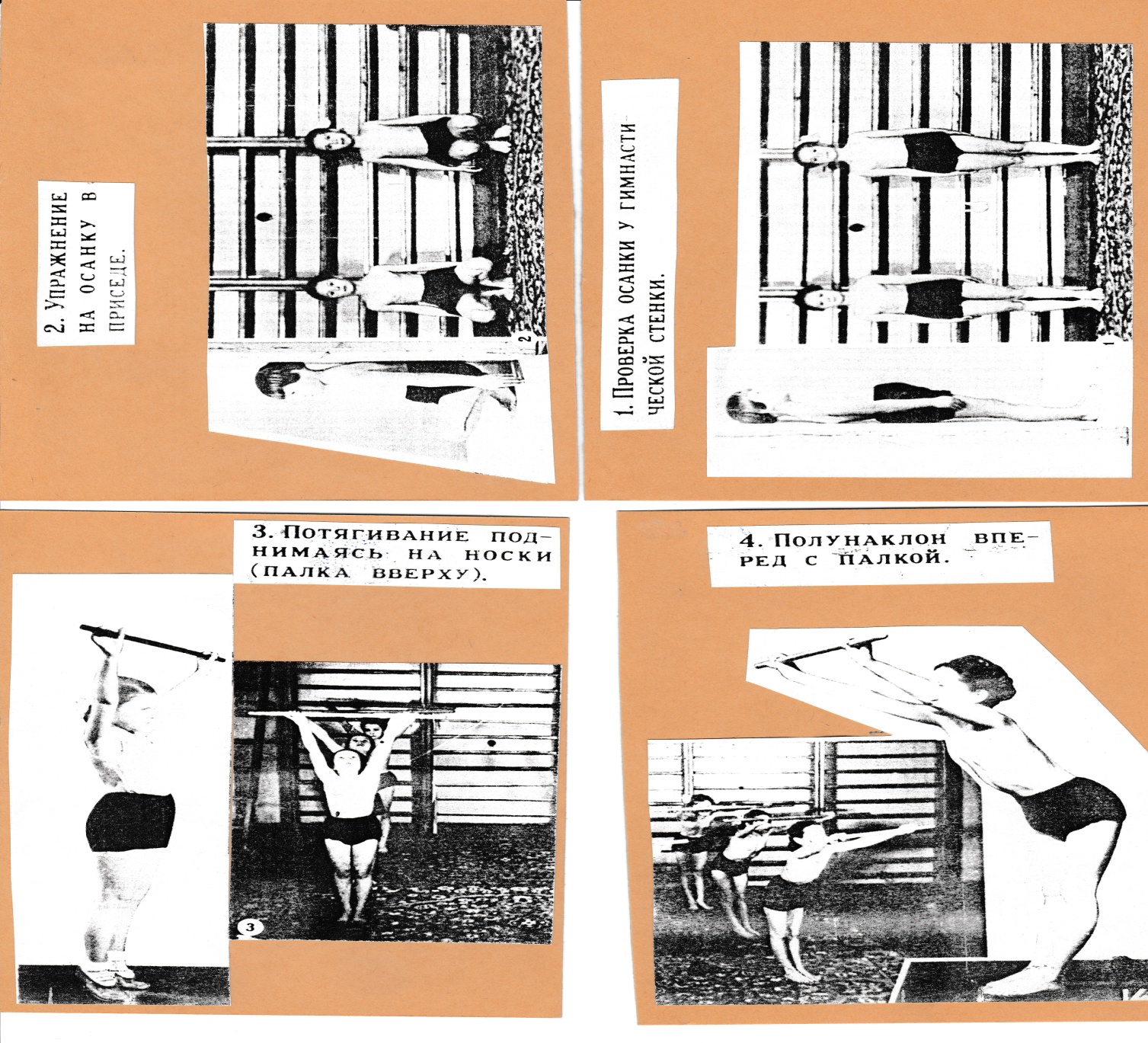 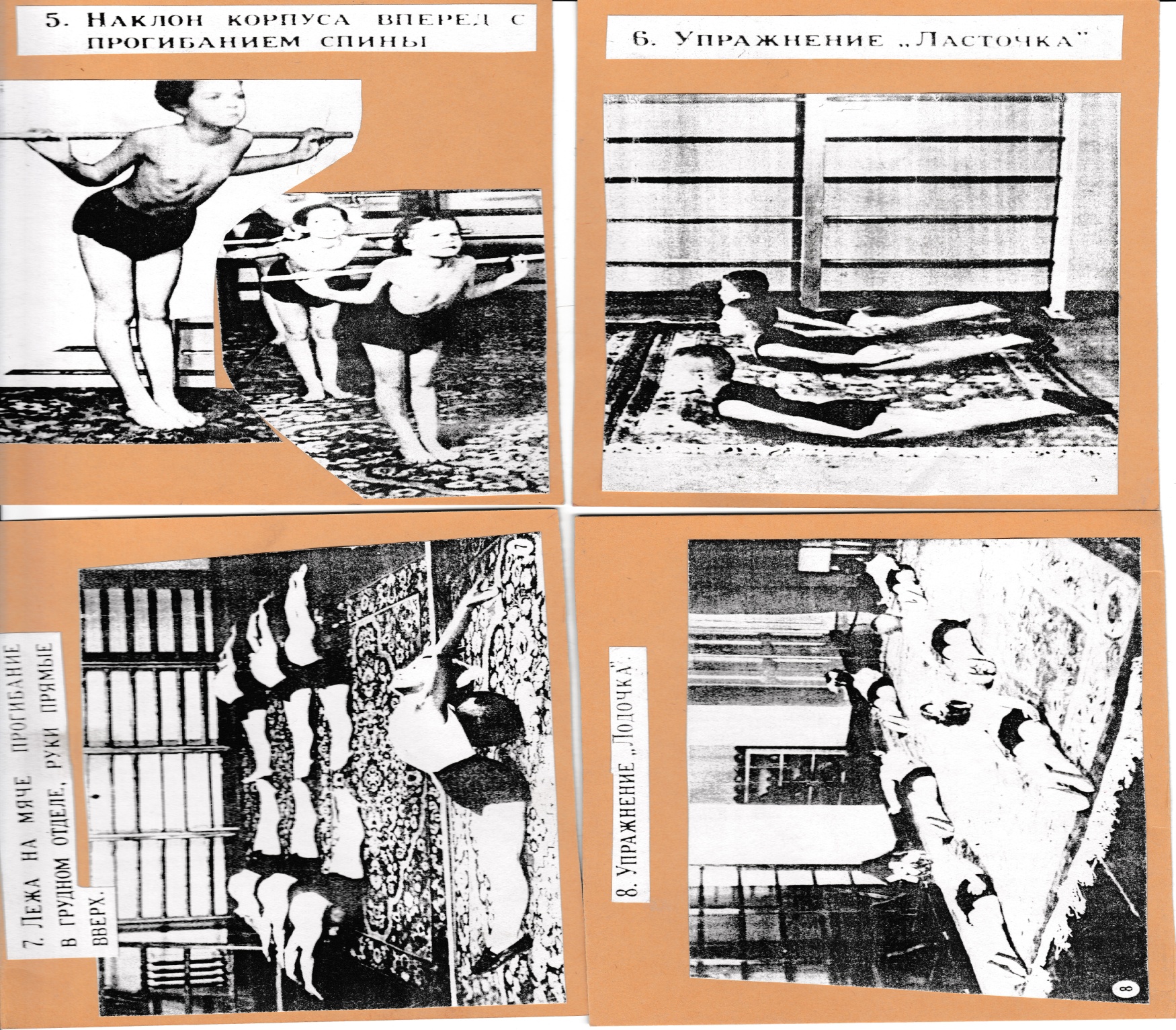 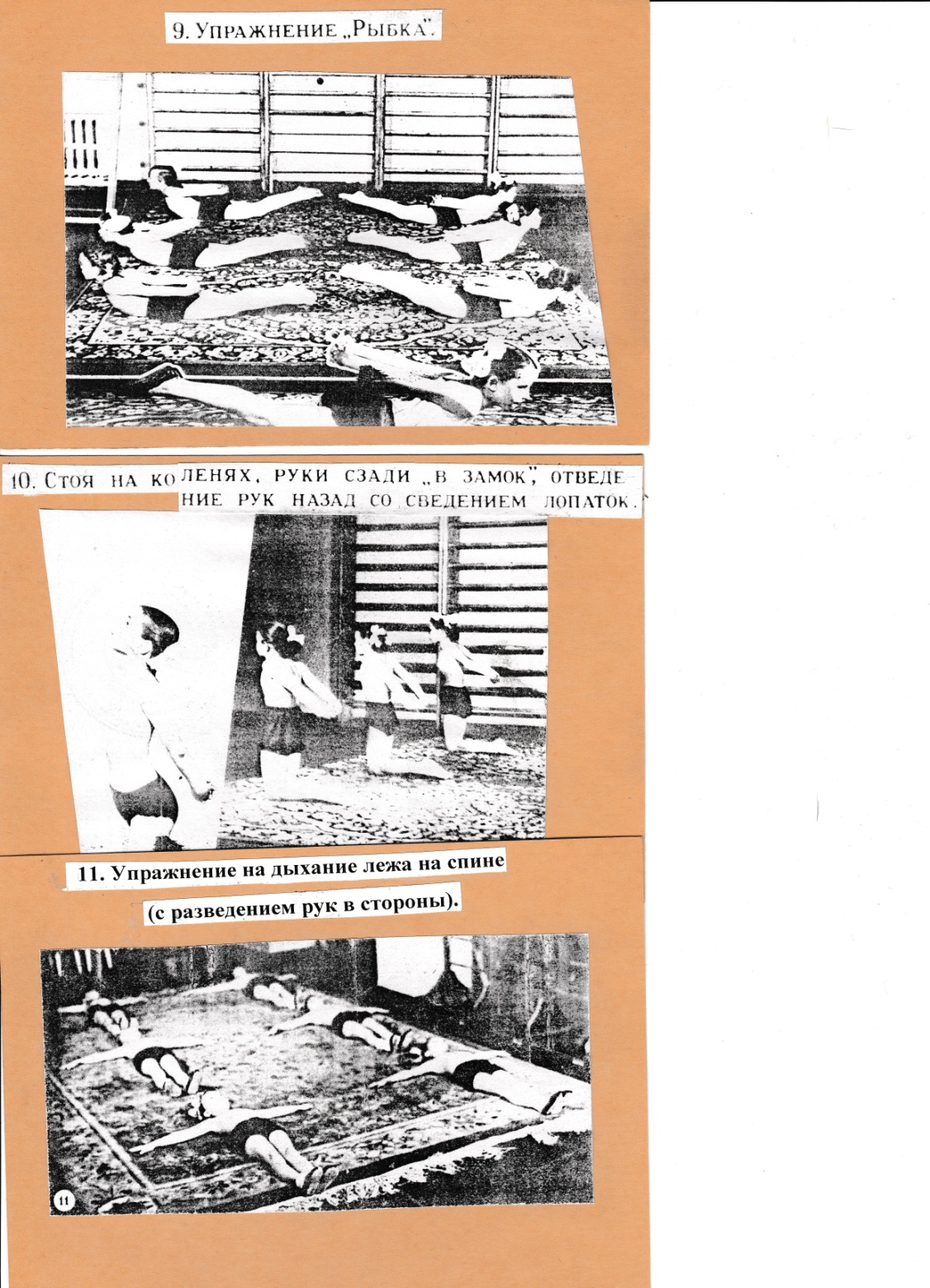 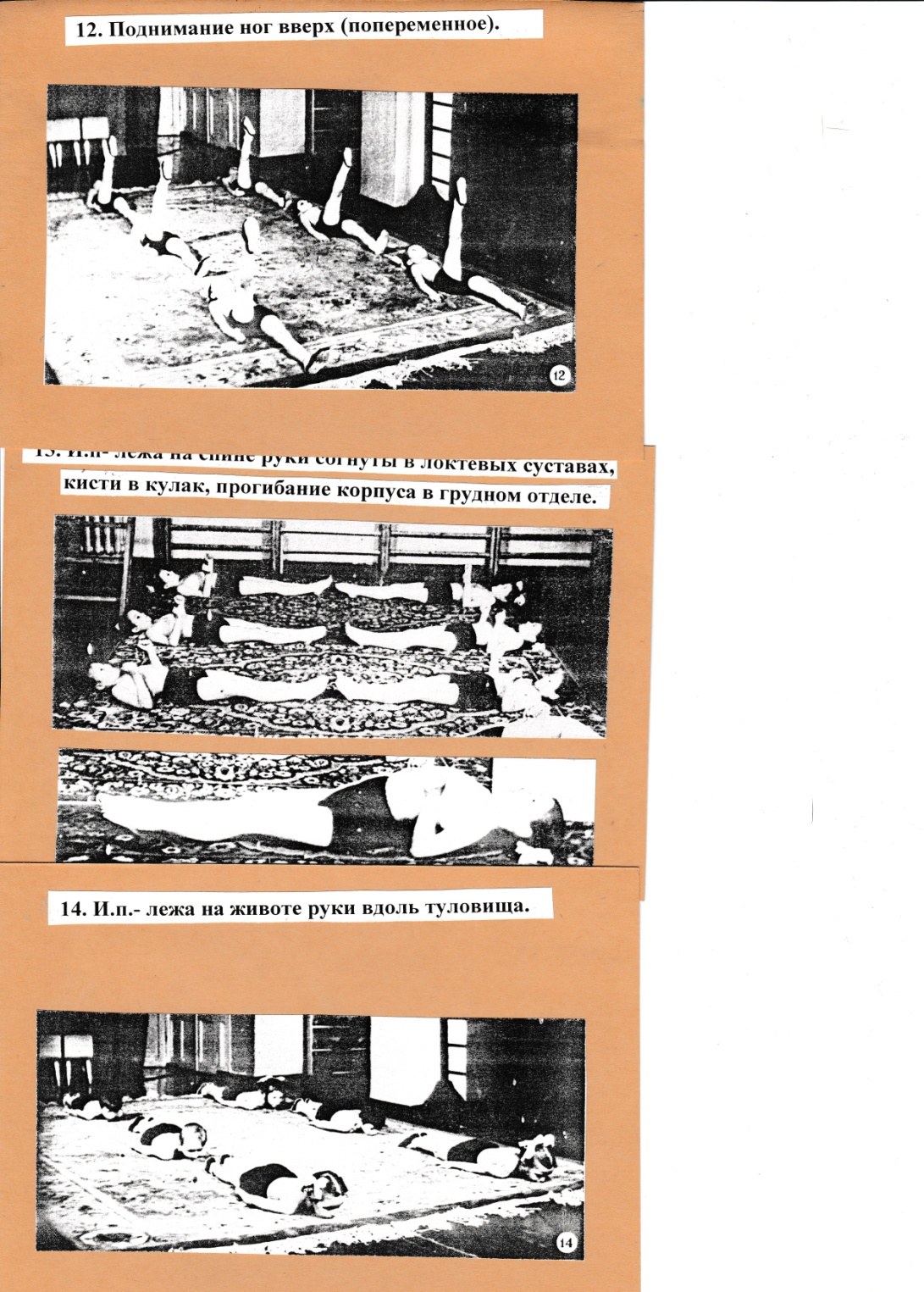 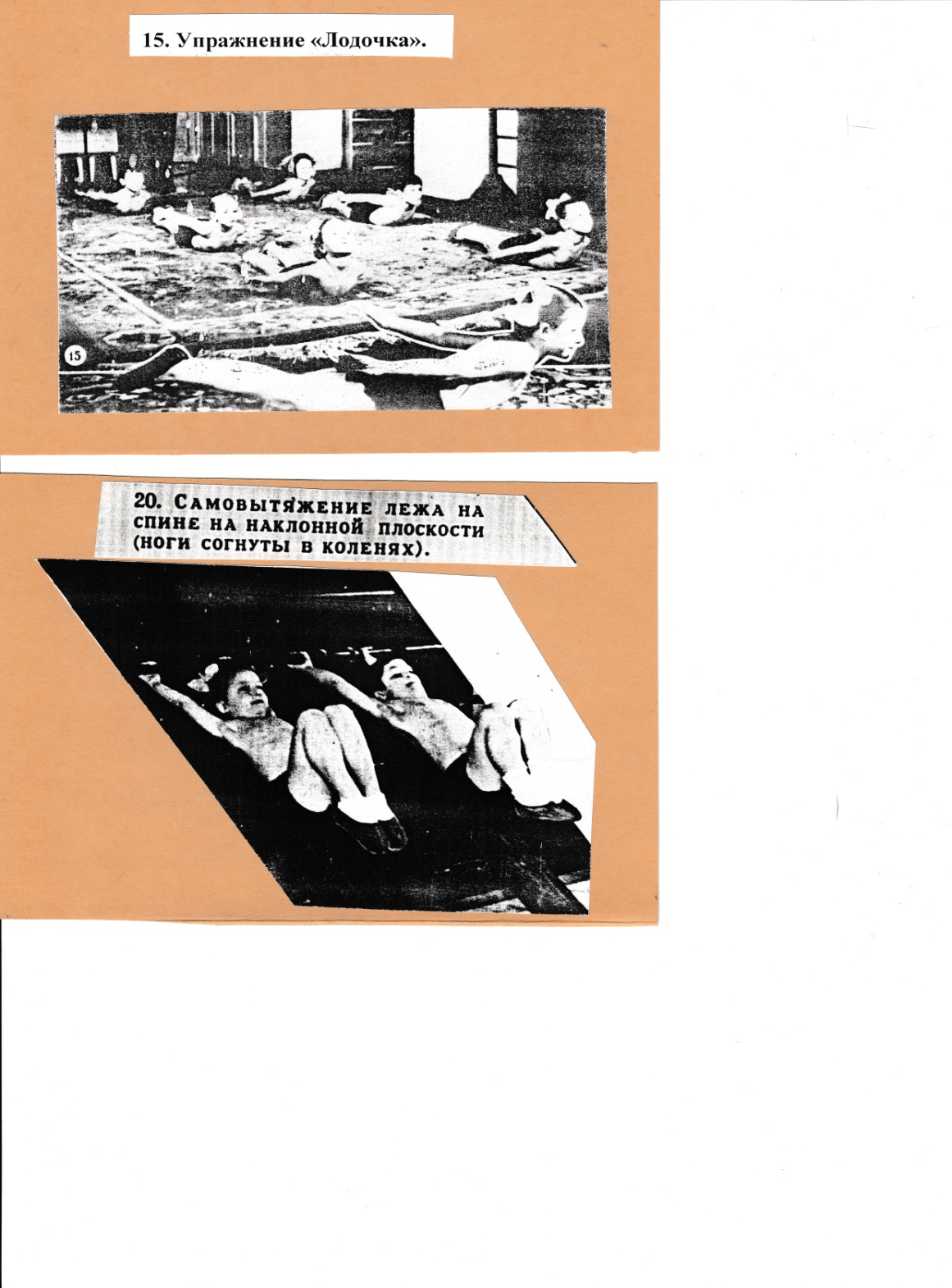 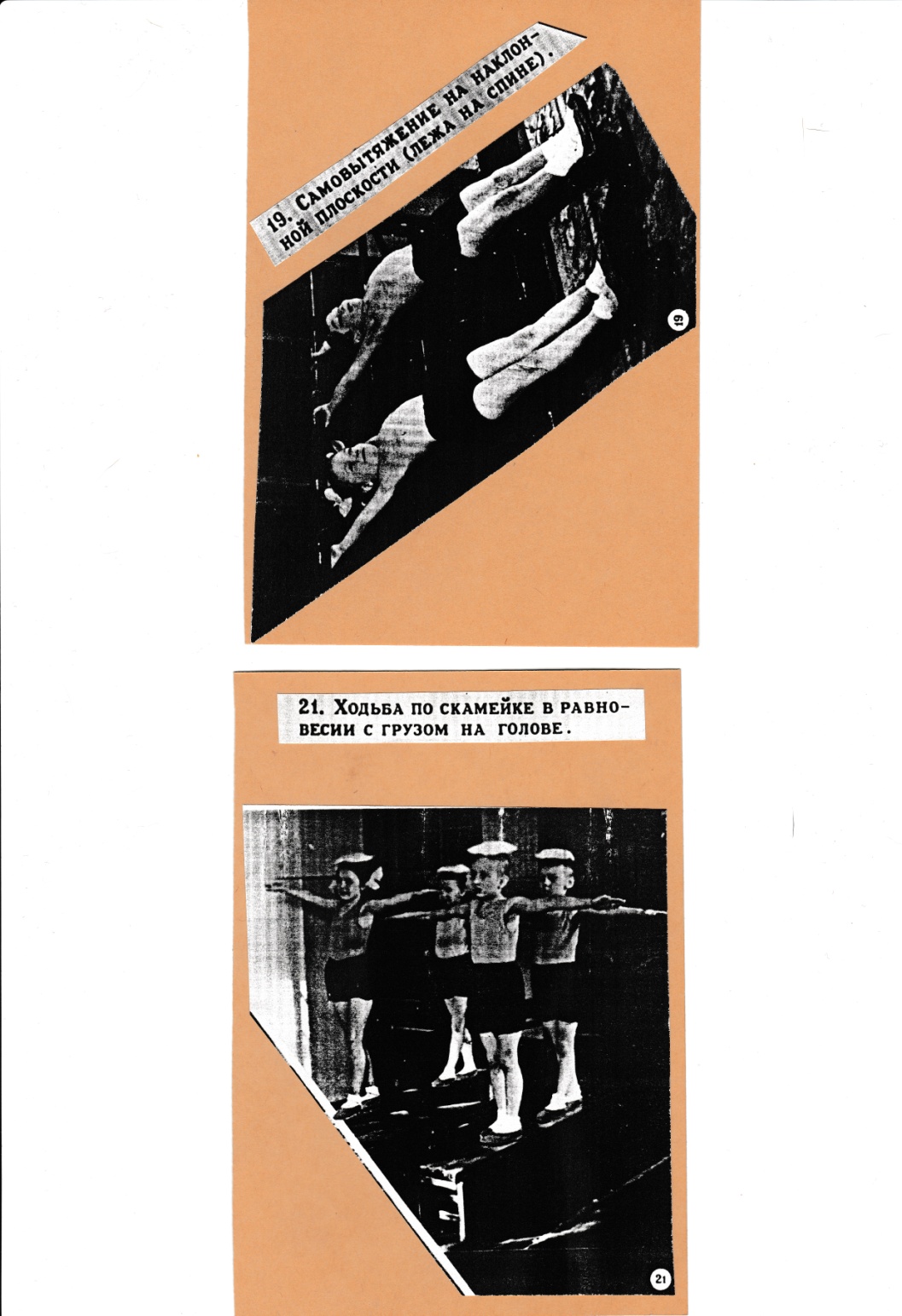 Карточки с упражнениями для предупреждения плоскостопия
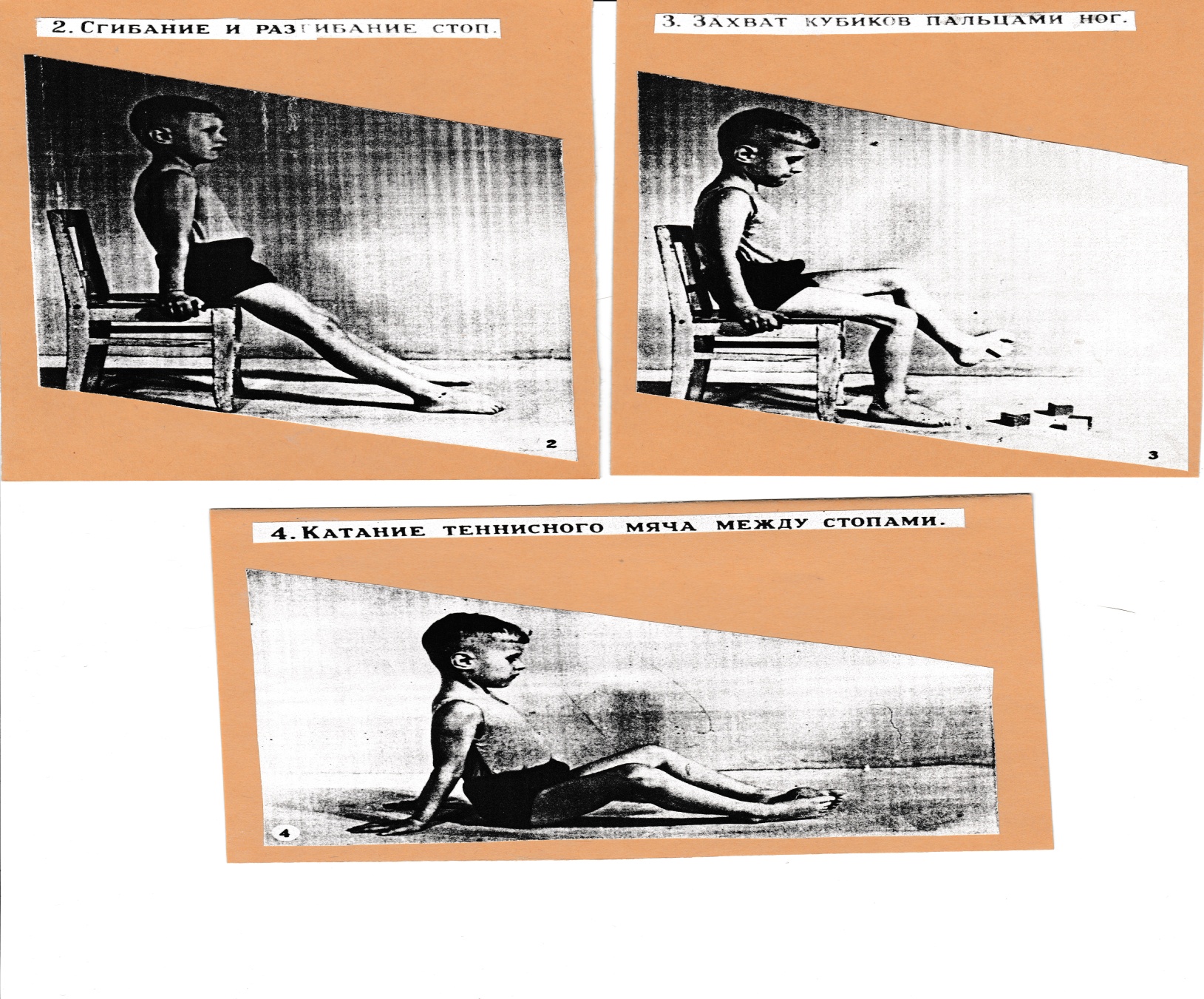 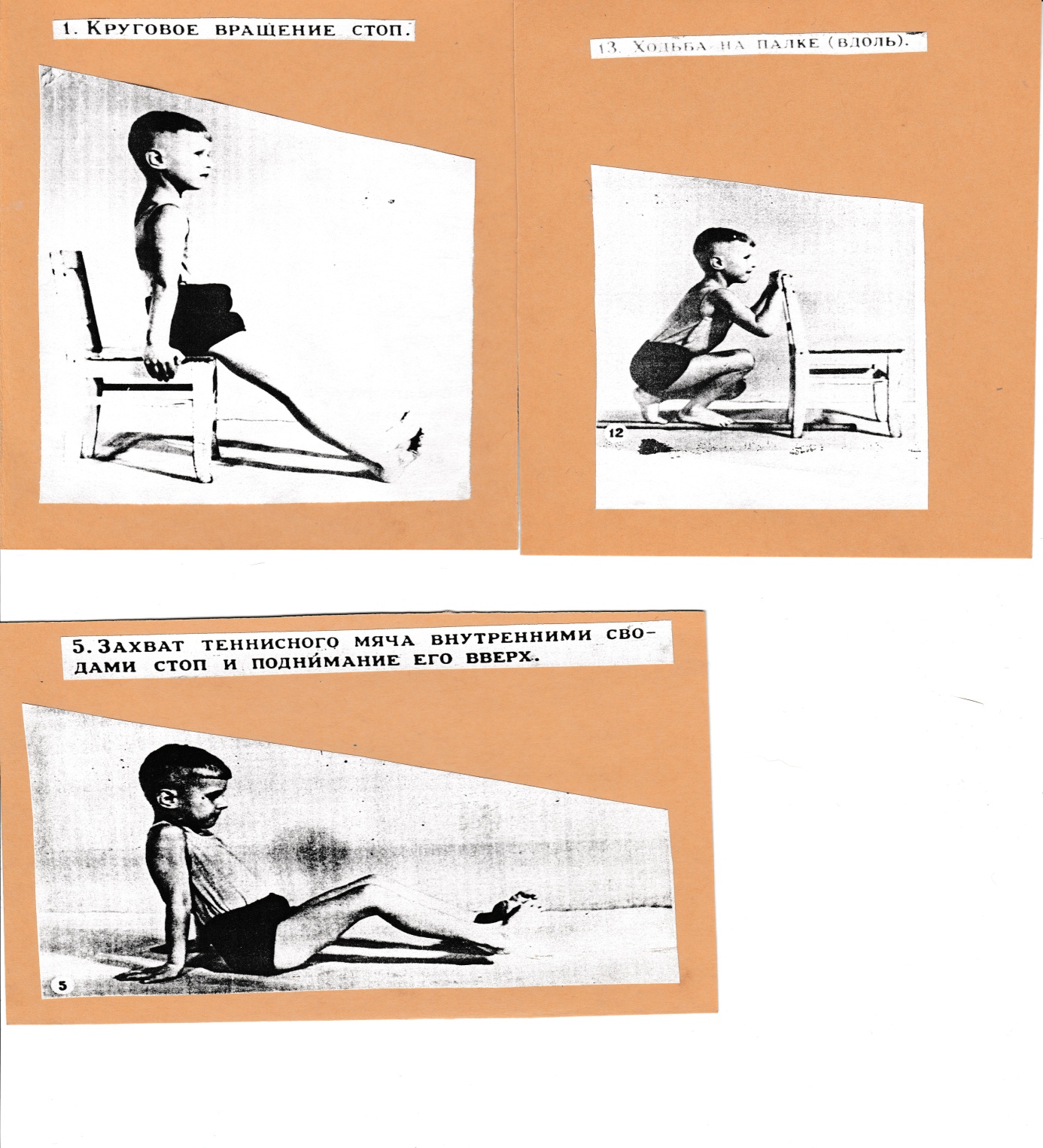 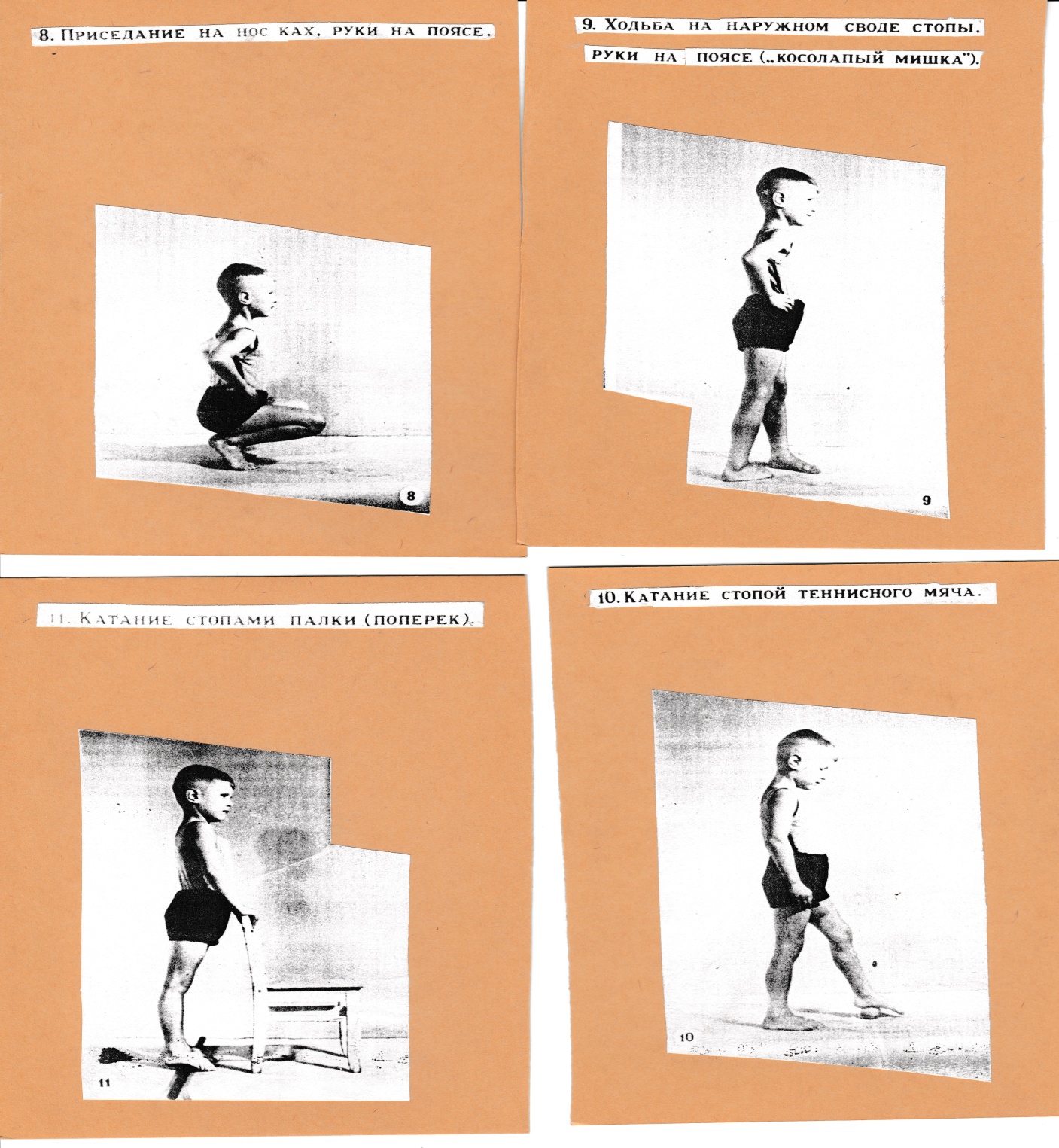 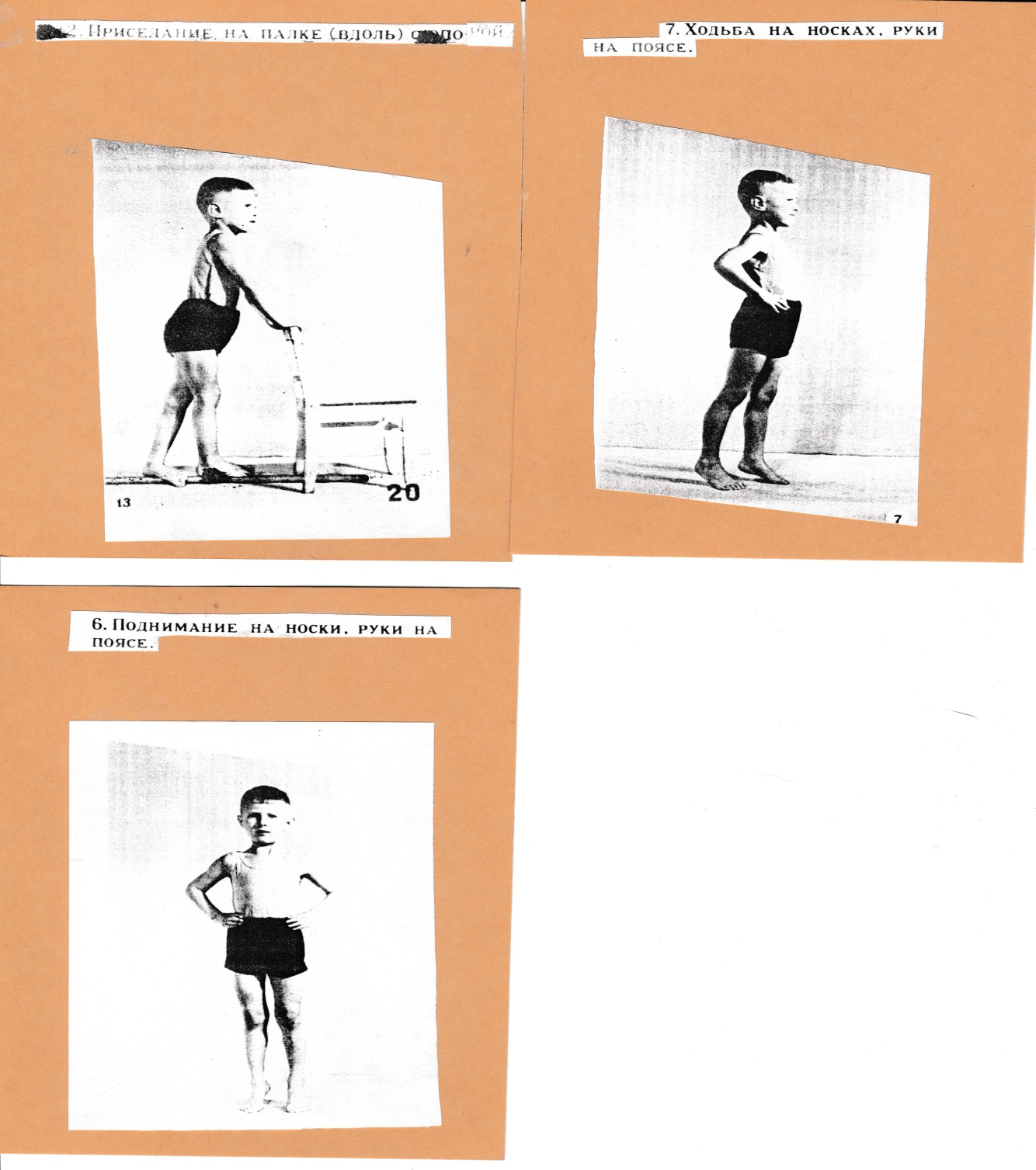